Finding Statistics  from a frequency table
1 person rolled a di 50 times and recorded their rolls.







Find the 
Min 
Max
Range
Mean 
Standard Deviation
 from the calculator
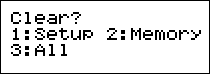 We first need to make sure the calculator is CLeaR 
of all previous content
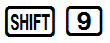 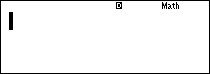 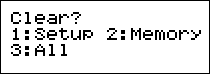 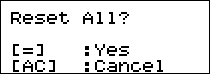 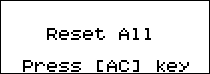 We first need to make sure the calculator is CLeaR 
of all previous content


3: All


Yes


Reset All
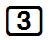 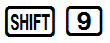 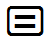 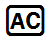 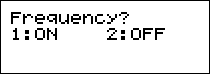 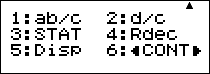 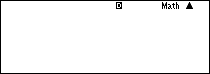 We need to SETUP the calculator to allow us to input 
Stat with frequency ON
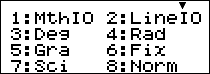 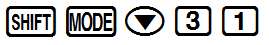 Statistical and Regression Calculations
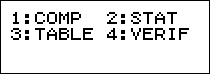 Put the calculator into STAT mode
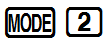 We only have 1 variable so Select
 

Enter the number column first pressing 


 after each one.
(the frequency automatically sets to 1)
Go to the top of the next column


Enter each frequency pressing 

After each one

Once they have all been entered press
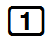 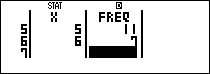 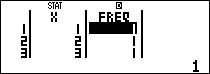 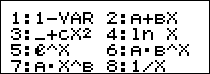 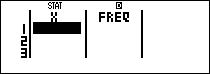 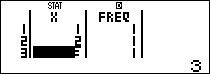 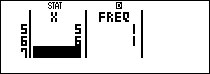 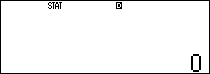 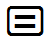 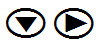 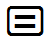 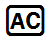 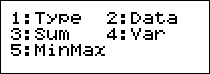 We now need to analyse the statistics we have input
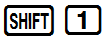 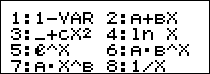 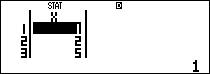 1: Type	2: Data

change the type of data			         Edit the data

3:  Sum	4: Var

	1: How many terms
	2: Mean of data
5: Min and max of x	3: Population Standard  	     Deviation
	4: Sample Standard 	     Deviation
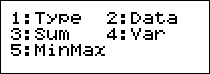 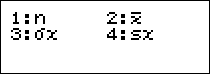 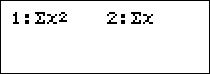 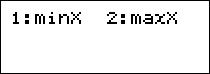 Once you have chosen your required output  you need to press
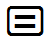 (i)  Min 

	= 0
(ii)  Max


	= 6
Range
	=  6 – 0
	= 6
Mean


	= 3.48
Standard Deviation


	=  1.66
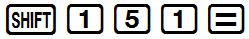 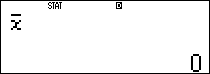 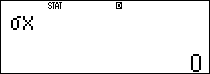 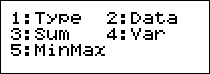 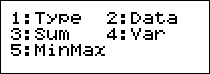 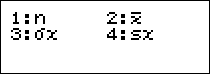 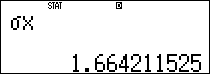 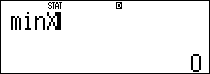 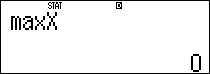 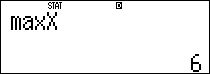 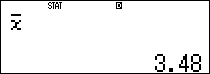 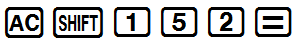 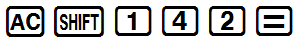 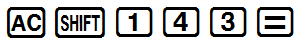 E.g 1 The frequency table of the monthly salaries of 20 people
 is shown below. 




a) Calculate the mean of the salaries of the 20 people. b) Calculate the standard deviation of the salaries of the 20
     people.
E.g 2. The following table shows the grouped data, 
          in classes, for the heights of 50 people. 




a) Calculate the mean of the salaries of the 20 people. b) Calculate the standard deviation of the salaries of 
     the 20 people
E.g3.  Consider the following three data sets A, B and C. A = {9,10,11,7,13} B = {10,10,10,10,10}  C = {1,1,10,19,19} a) Calculate the mean of each data set. b) Calculate the standard deviation of each data set. c) Which set has the largest standard deviation? d) Is it possible to answer question c) without 
          calculations of the standard deviation?
E.g 4.A given data set has a mean μ and a standard deviation σ. a) What are the new values of the mean and the standard
     deviation if the same constant k is added to each data
      value in the given set? Explain. b) What are the new values of the mean and the standard
     deviation if each data value of the set is multiplied by
     the same constant k? Explain. 

E.g 5 If the standard deviation of a given data set is equal to
          zero, what can we say about the data values included in 
          the given data set?